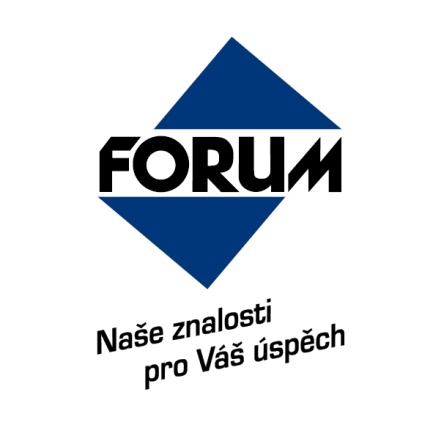 Manažer logistikyLogistické plánování a řízení zásobIng. Radek David, Alog.
Praha, 9. 11. 2017
Nakladatelství FORUM s.r.o., divize školení a vzdělávání, Střelničná 1861/8a, Praha 8
tel: +420 251 115 579, fax: +420 251 512 422, office@forum-media.cz, www.forum-media.cz
1
Cíl semináře
Z pohledu lektora:
Naplnit Vaše očekávání předat, své zkušenosti a praktické znalosti formou výkladu a diskuse k probíraným tématům.

Z pohledu účastníků semináře:
Jaká jsou Vaše očekávání ???
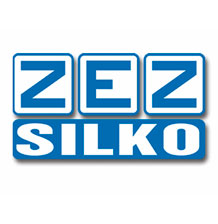 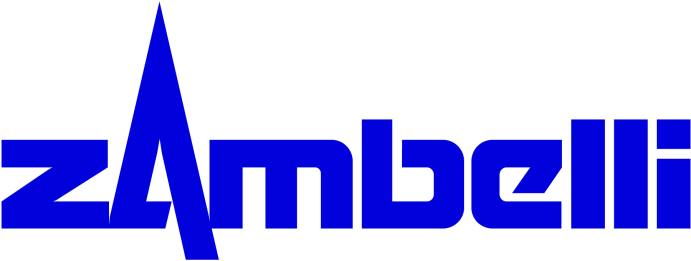 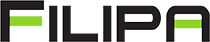 2
Osnova přednášky
Úvod do systémové logistiky, vymezení pojmů
Úroveň logistických služeb
Strategie vztahů se zákazníkem
Strategie vztahů s dodavateli
Distribuční strategie
Logistický controlling
Optimalizace polohy bodu rozpojení
Predikce poptávky a optimalizace zásob 
Informační systémy pro podporu nákupu a řízení zásob (ukázky z praxe)
3
Úvod, cíle a předmět logistiky
Cíl logistiky
Dosažení optimální úrovně služeb při minimalizaci logistických nákladů
Předmět logistiky
LOGISTICKÝ ŘETĚZEC
Úvod, podnikový logistický systém
PODNIKOVÝ LOGISTICKÝ SYSTÉM
Plánovací a řídící systém
Informační systém
Materiálový systém
VIZE
Úvod, logistický řetězec
Strategie vztahů s dodavateli
Distribuční strategie
Strategie úrovně poskytovaných služeb
VZTAHY S DODAVATELI
PLÁNOVÁNÍ NÁKUPU
PLÁNOVÁNÍ ZÁSOB
PLÁNOVÁNÍ PRODEJE
PŘEDPOVĚĎ
OPERATIVNÍ NÁKUP
ŘÍZENÍ ZÁSOB
ŘÍZENÍ DISTRIBUCE
ZPRACOVÁNÍ  POŽADAVKŮ
ŘÍZENÍ SKLADOVÉHO PROVOZU
Požadavky zákazníků
Prodejní objednávky
Požadavky na objednání
Nákupní objednávky
Příkazy k výdeji
Expediční příkazy
Skladové příkazy
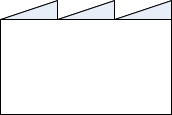 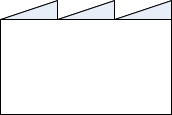 Doprava příjem
Doprava expedice
SKLADOVÁNÍ
DODAVATEL
ZÁKAZNÍK
Zpětné toky
Průvodní doklady dodavatele
Průvodní doklady dodavatele
Význam logistiky ve vztahu k zákazníkům
Služby zákazníkům jsou zatím posledním konkurenčním faktorem, který může výrazným způsobem ovlivnit postavení firmy na trhu
Definice úrovně služeb
Doba odezvy na požadavek 
Spolehlivost dodržení doby
Spolehlivost kompletnosti dodávky

V těchto ukazatelích musí být dosaženo vždy lepších výsledků, než je schopna zajistit konkurence
Ukazatel plnění sjednané úrovně poskytovaných služeb je hlavním ukazatelem výkonnosti logistického systému
Vliv úrovně logistických služeb na náklady a tržby
x 100
Tržby
Náklady
0%
100%
Úroveň služeb
Náklady
konkurence
OPTIMUM
0%
100%
Optimalizace služeb zákazníkům
= klíčový ukazatel logistického výkonu!!!
Počet uspokojených požadavků
ÚS =
Počet přijatých požadavků
x 100
Příklad vyhodnocení úrovně poskytovaných logistických služeb
Zákazníci
Produkty
Pro ABC analýzu zákazníků a produktů je využito Parettovo pravidlo
Parettovo pravidlo
Pouze 20 % z výčtu možných příčin způsobuje 80 % následků
= pouze 20 % Italů vlastní 80 % italské půdy
V managementu….
= 20 % zákazníků přinese firmě 80 % tržeb
= 20 % výrobců automobilů, obsadí 80 % trhu
= za 20 % nakupovaných položek zaplatí firma 80 % nákladů
I doma….
= 20 % položek Vašeho bankovního výpisu vyčerpá 80 % Vašeho konta
Lorenzova křivka
95
80 %
Následky (%)
A
B
C
100
20 %
Příčiny (%)
Strategie vztahů se zákazníkem
Spokojenost zákazníků je monitorována, měřena a analyzována
Se zákazníky jsou budovány takové vztahy, aby bylo možné co nejlépe predikovat jeho budoucí požadavky
Příchozí objednávky a požadavky zákazníků jsou zpracovávány bezodkladně  a zákazníkovi je vždy poskytována zpětná vazba o průběhu plnění jeho požadavku
14
Strategie vztahů s dodavateli
Úroveň poskytovaných služeb dodavatelů je monitorována a vyhodnocována
Stanovuje strukturu a počet dodavatelů, určuje strategii pro výběr dodavatelů
Stanovuje úlohu outsourcingových v dodavatelském kanále
15
Strategie vztahů s dodavateli - příklad
Úroveň poskytovaných služeb dodavatelů je monitorována a vyhodnocována
Je jednoznačně popsán a deklarován systém hodnocení klíčových dodavatelů materiálu/zboží (například jako součást norem ISO řady 9000).
Systém hodnocení zahrnuje:
Hodnocení ceny
Hodnocení kvality dodávaného materiálu/zboží (reklamace, poškození zboží, poškození obalu, záměny 
Hodnocení kvality logistických služeb (včasnost, dodržení termínu, úplnost a kompletnost)
16
Strategie vztahů s dodavateli - příklad
Stanovuje strukturu a počet dodavatelů, určuje strategii pro výběr dodavatelů
Se všemi dodavateli klíčových surovin pro výrobu a/nebo klíčových položek zboží (například „A“ položek podle ABC analýzy  prodeje) jsou uzavřeny nebo předjednány dlouhodobé smluvní kontrakty obsahující vždy:
Cenové ujednání
Logistické podmínky dodání (balení, doprava, minimální/maximální dávka atp.)
Dohoda o úrovni logistických služeb (včasnost, úplnost a časová spolehlivost dodávek)
17
Strategie vztahů s dodavateli - příklad
Stanovuje úlohu outsourcingových v dodavatelském kanále
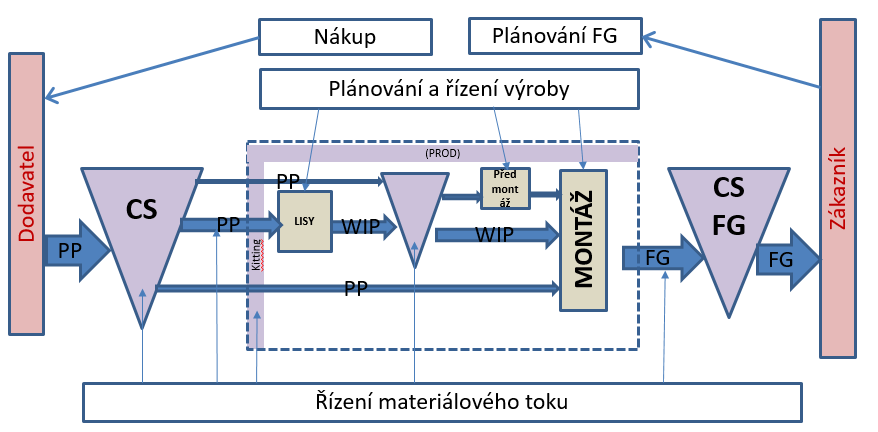 Kompetence dodavatele logistických služeb – např. DHL
18
Distribuční strategie
Jsou jednoznačně deklarovány veškeré možné distribuční kanály ke všem zákazníkům.
Stanovuje umístění bodů rozpojení v logistickém řetězci*
Stanovuje úlohu outsourcingových v distribučním kanále
19
Distribuční strategie- možnosti
Jsou jednoznačně deklarovány veškeré možné distribuční kanály ke všem zákazníkům.
výrobce => spotřebitel  =  prodej bez mezičlánkůvhodný pro zemědělce a živnostníky (krejčí)patří sem také přímý prodej
výrobce => maloobchod => spotřebitel - velmi rychlý - výhodný a nezbytný u výrobků podléhající rychlé zkáze nebo u výrobků, 	které rychle ztrácejí na hodnotě (PC, sezónní zboží)
výrobce => velkoobchod => maloobchod => spotřebitel- vhodný pro výrobky stabilního charakteru, které jsou vyžadovány v kombinaci 	s jinými výrobky
„E-shopy“
„Frenšízing“
„Direct marketing“
„Retězce“
Logistický controlling – princip
Controlling je systém nepřímého řízení nad velmi malými procesy se zaručenou managerskou reakcí.
Je to tedy systém řídící a obsahuje i nástroje, sloužící k podpoře managerské práce. Základem je ovšem velmi přesná kalkulace, sloužící k doměření efektivity a produktivity nákladů a zdrojů.
Z výše uvedeného vyplývá, že controllingové postupy jsou schopny určit produktivitu zdrojových nákladů v celém podniku, tedy i v logistice.
21
Logistický controlling – příklad z praxe
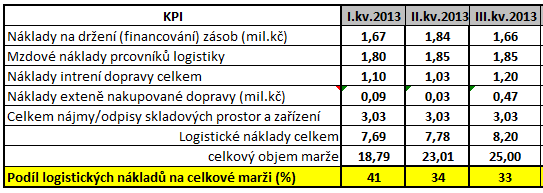 22
Dod.
Výr.I
Výr.II
ZÁK.
V obchodní firmě:
Dod.
ZÁK.
V podniku služeb
služba
Dod.
Interní
zákazník
ZÁK.
Tři základní druhy řetězců
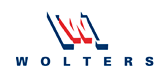 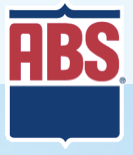 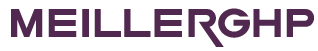 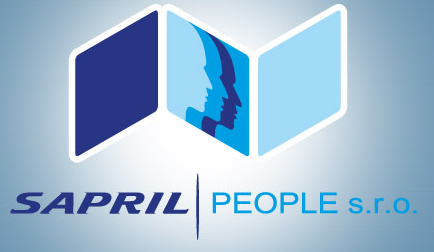 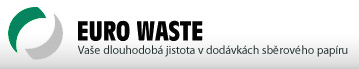 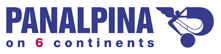 Řízeno plánem
Řízeno poptávkou
objednávka
Dod.
Výr.I
Výr.II
ZÁK.
BR3
BR1
BR2
BR4
BR5
Optimalizace polohy bodu rozpojení
Push / pull systém řízení toku materiálu
Základní pojmy
Řízeno plánem
Řízeno poptávkou
objednávka
Dod.
Výr.I
Výr.II
ZÁK.
BR1
Bod rozpojení 1
Výroba na zakázku – včetně nákupu požadovaných surovin a materiálu
Příklady: výstavba rodinných domků, výroba jednoúčelových těžních strojů
Řízeno plánem
Řízeno poptávkou
objednávka
Dod.
Výr.I
Výr.II
ZÁK.
BR2
Bod rozpojení 2
Výroba na zakázku
Příklady: zakázková výroba nábytku z masivu
Řízeno plánem
Řízeno poptávkou
objednávka
Dod.
Výr.I
Výr.II
ZÁK.
BR3
Bod rozpojení 3
Montáž na zakázku
Příklady: Výroba jízdních kol, montáž PC sestav, Plynové kotle
Řízeno poptávkou
Řízeno plánem
objednávka
Dod.
Výr.I
Výr.II
ZÁK.
BR4
Bod rozpojení 4
Výroba na sklad
Příklady: Výroba lednic, výroba nábytku (židle, stoly),….
Řízeno poptávkou
Řízeno plánem
objednávka
Dod.
Výr.I
Výr.II
ZÁK.
BR5
Bod rozpojení 5
Výroba na sklad – do distribuční sítě
Příklady: Spotřební zboží, potravinářství, elektronika
Vlastnosti bodů rozpojení
Pouze v bodu rozpojení je udržována pojistná zásoba 
Jedna firma používá současně více bodů rozpojení (podle zákaznických nebo výrobkových skupin)
Poloha bodů rozpojení se může měnit v závislosti na sezónně
Poloha bodů rozpojení ovlivňuje úroveň služeb i logistické náklady
30
Vyšší náklady na zásoby, rychlá odezva na požadavek zákazníka, omezení šíře nabídky
Nižší náklady na zásoby, delší odezva na požadavek zákazníka, individuální přístup k zákazníkovi
Optimalizace polohy bodu rozpojení
Vliv push/pull metody na úroveň služeb a logistické náklady
PUSH
PULL
Dod.
Výr.I
Výr.II
ZÁK.
BR3
BR1
BR2
BR4
BR5
Závislost nákladů na držení zásoby na poloze bodu rozpojení
Náklady na držení pojistné zásoby
Predikce poptávky a optimalizace zásob
Nastavení a udržování optimální velikosti zásoby je úlohou ŘÍZENÍ ZÁSOB
„zlaté“ pravidlo logistiky
ŘÍDIT ZÁSOBY LZE POUZE TEHDY, DOKÁŽEME-LI PŘEDPOVÍDAT (predikovat) POPTÁVKU
33
Předpověď poptávky
Zakázkové 
položky
Na základě známých (přijatých) požadavků zákazníka nebo na základě známých požadavků projektu.

Na základě matematické předpovědi – (klouzavého průměru atp.)
Na základě matematické předpovědi se zahrnutím známých (přijatých) požadavků zákazníka 
Na základě „ručně“ odhadnutých předpokladů ve formě plánů prodeje (například pro prodej v obchodních „akcích“ nebo pro prodej NOVINEK)
Skladové 
položky
Matematická předpověď poptávkyjednoduchý klouzavý průměr
Předpověď spotřeby v budoucích  12ti týdnech metodou klouzavého průměru
Spotřeba v uplynulých 12ti týdnech
Průměrná týdenní očekávaná spotřeba 10,5
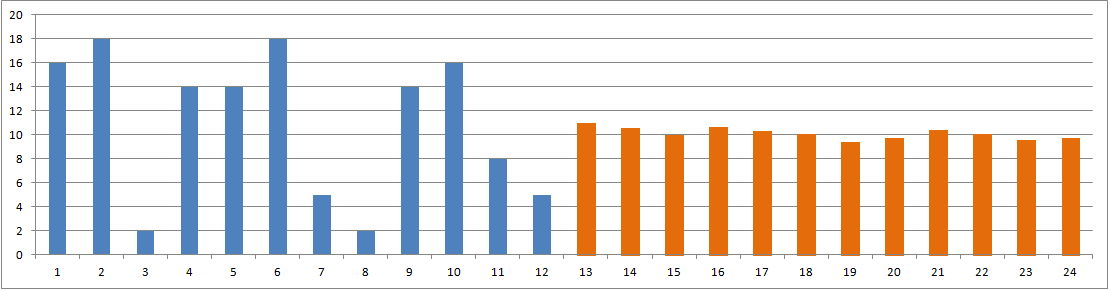 Průměr 1 až 12
Průměr 3 až 14
Průměr 2 až 13
Průměr 10 až 21
Matematická předpověď poptávky klouzavý průměr se zahrnutím sezónního koeficientu
Předpověď spotřeby v budoucích  12ti týdnech metodou klouzavého průměru
Spotřeba v uplynulých 12ti týdnech
Září 
koef. 0,12
Říjen
koef. 0,1
Listopad 
koef. 0,11
Prosinec
koef. 0,14
Leden
koef. 0,09
Únor
koef. 0,08
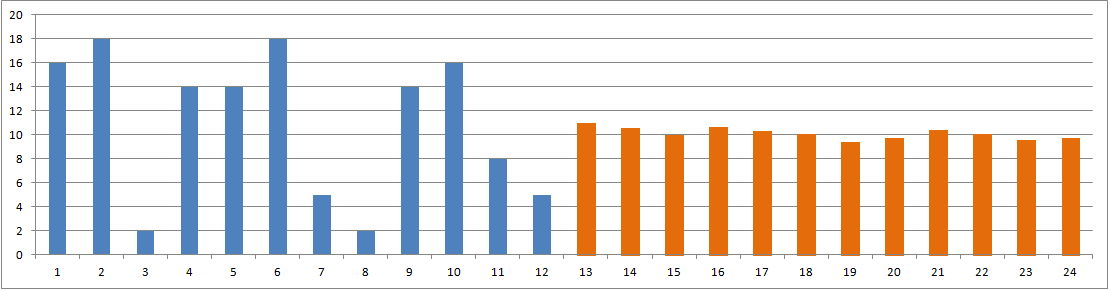 Průměr 2 až 13 * (1+(kef. prosinec – koef. listopad))
Plánované výdeje
Průměr 1 až 12
Průměrná týdenní očekávaná spotřeba prosinec: 9,3
Průměrná týdenní očekávaná spotřeba prosinec: 11
Průměrná týdenní očekávaná spotřeba prosinec: 9,5
Velikost dávky
Objednací cyklus
Průměrná zásoba = pojistná zásoba + obratová zásoba
Obratová zásoba - je odvozena od průměrné velikosti dávky (od průměrného objednacího cyklu)
Pojistná zásoba - je odvozena od očekávaného rozptylu poptávky (od stability odběru)
Základní pojmy ŘÍZENÍ ZÁSOB
Průběh zásoby v bodu rozpojení
Optimalizace zásoby
Optimalizace zásoby v celém logistickém řetězci je postavena na principech
A) Optimalizace polohy bodů rozpojení
B) Dobré předpovědi budoucí poptávky (predikci)
C) Nastavení parametrů pro řízení obratové složky zásoby
D) Nastavení parametrů pro řízení pojistné složky zásoby
Prognóza příklad
Ukázka SW řešení - predikce
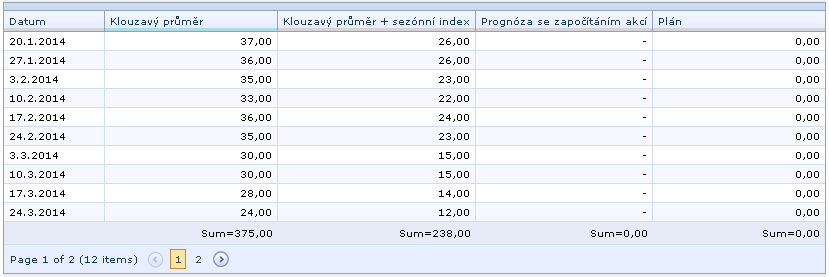 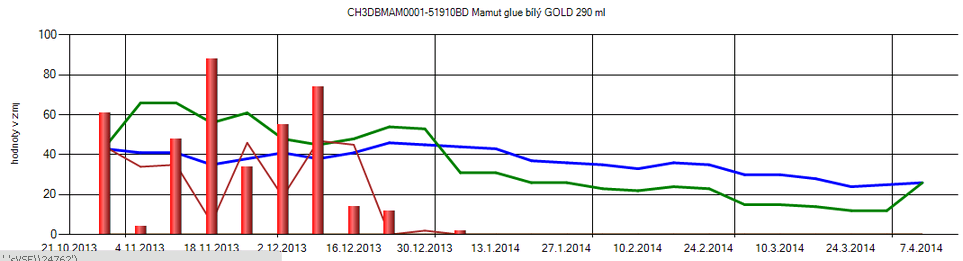 Logistický plán
Ukázka SW řešení – bilance potřeb
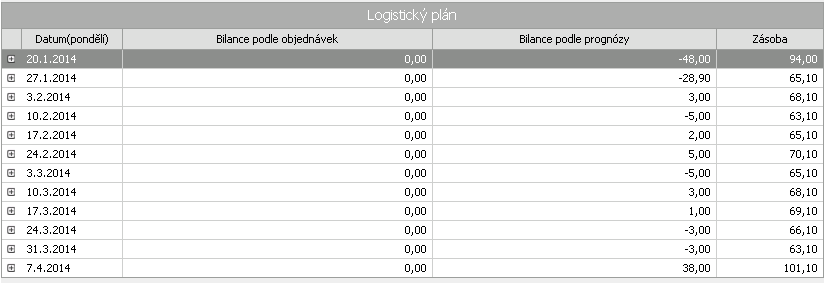 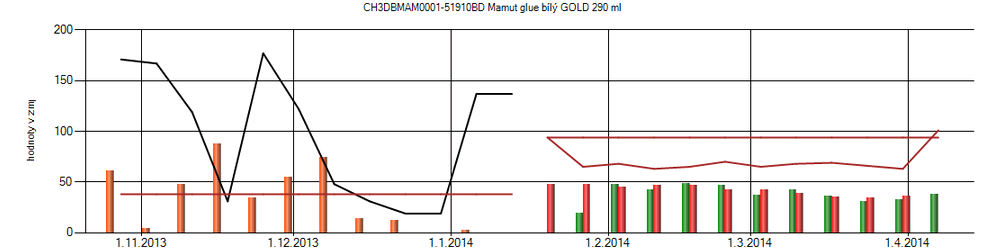 Nákup
Ukázka SW řešení – návrhy objednávek
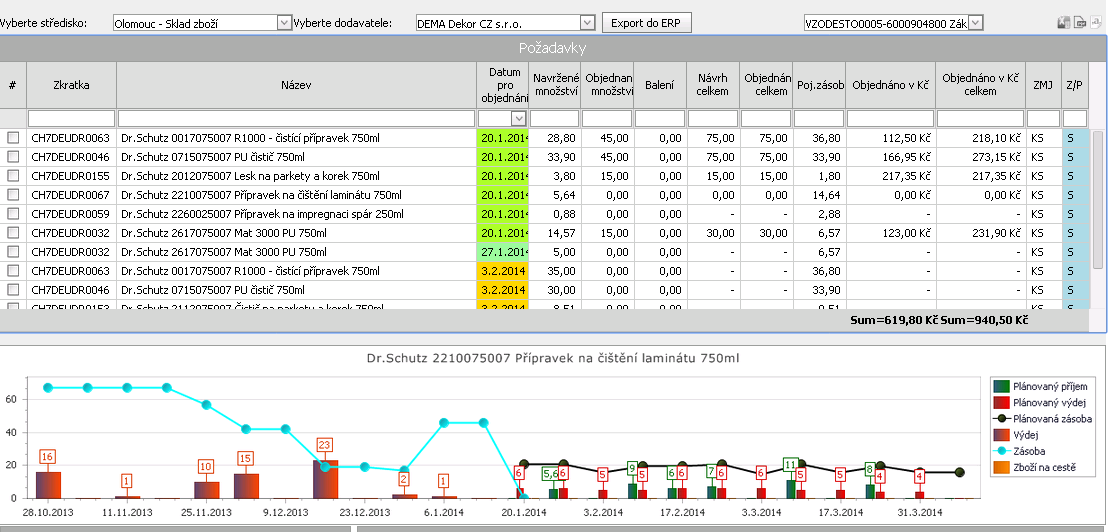 Co víme po dnešním semináři o celkovém cíli logistiky?
Dosažení optimální úrovně služeb při minimalizaci logistických nákladů
Náklady na držení pojistných zásob jsou jednou z položek celkových logistických nákladů
Strategie v logistice ovlivňuje výši pojistné zásoby v logistickém systému.
Řídit a optimalizovat zásoby lze pouze tehdy, dokážeme-li předpovídat poptávku
Co je to úroveň služeb
Jak se měří a vyhodnocuje
Jaká je „správná“ úroveň služeb
42
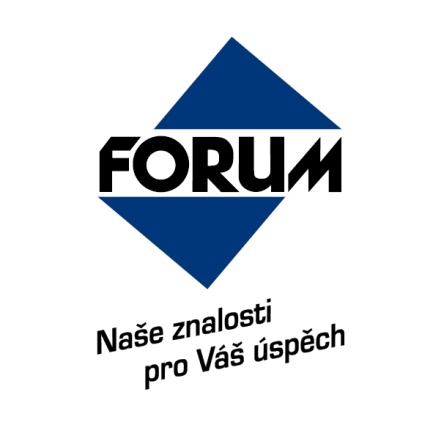 Děkuji za pozornost!

© 2017 Ing. Radek David

Tento seminář pořádá
Nakladatelství FORUM s.r.o., divize školení a vzdělávání
Střelničná 1861/8a, Praha 8 
tel: +420 251 115 576
fax: +420 251 512 422
office@forum-media.cz 
www.forum-media.cz
43